انجمن روانپزشکی کودک و نوجوان ایران
عنوان موضوع مهارت حل مسئله
مدرسدکتر مریم کوشافوق تخصص روانپزشکی کودک و نوجواندانشگاه علوم پزشکی گیلان
هدف ها
کودکان با مفهوم مشکل یا مسئله و اهمیت تشخیص آن در زندگی آشنا شوند.
کودکان با مراحل مهارت حل مسئله آشنا شوند. 
کودکان بتوانند مراحل مهارت را به تنهایی در موقعیت های ساده به کار ببرند.
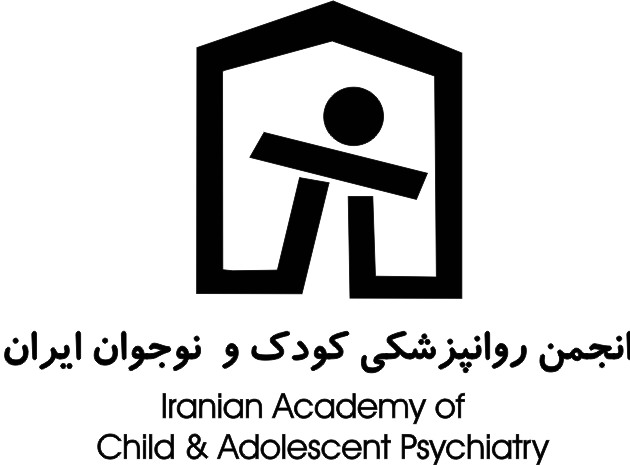 تمام انسانها در زندگی هر روزه با مشکل های مختلفی روبرو می شوند و لازم است آنها را به صورت درست حل و بر طرف کنند. مشکل ها و مسئله ها بخشی طبیعی از زندگی ما هستند. بنابراین باید یاد بگیریم چطور آنها را برطرف کنیم یا با آنها کنار بیاییم. یکی از مهارتهای اصلی که به موفقیت ما در زندگی کمک  می کند مهارت حل مسئله است.
مقدمه
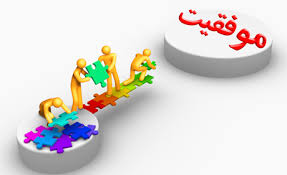 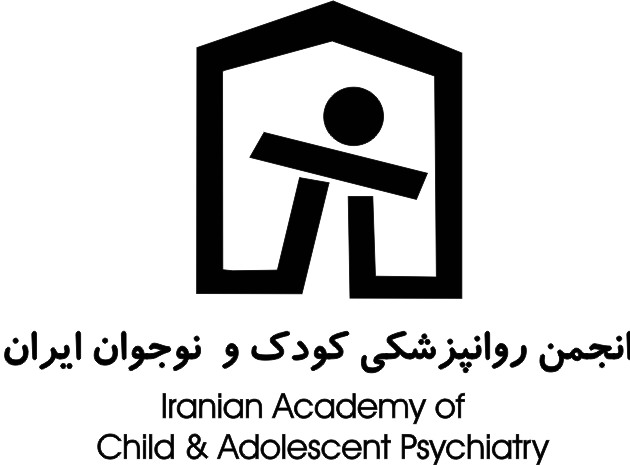 مقدمه
وقتی به سرعت و بدون بررسی کافی تصمیم می گیریم در مورد یک مشکل چگونه رفتار کنیم، احتمال اشتباه عمل کردن و تجربه پیامدهای منفی بیشتر می شود
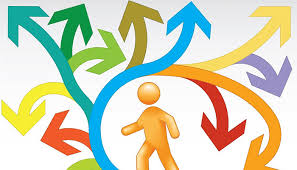 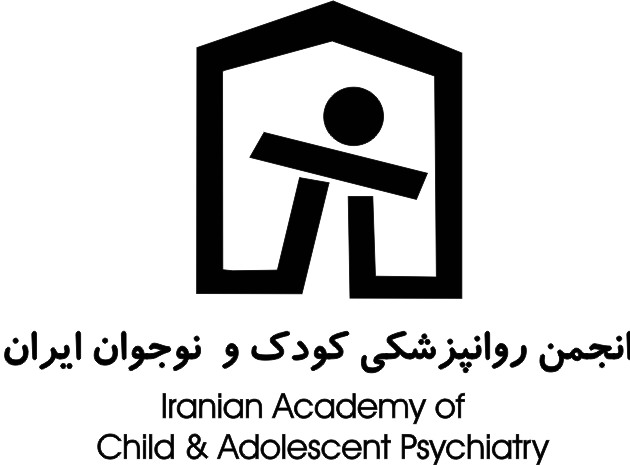 مقدمه
اگر مشکلات حل نشده باقی بمانند باعث اضطراب و نگرانی می شوند و ممکن است خود را به صورت ناراحتی های جسمی مانند سردرد و دل درد و خستگی نشان دهند.
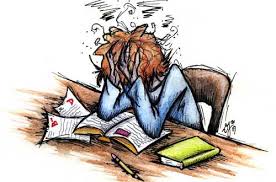 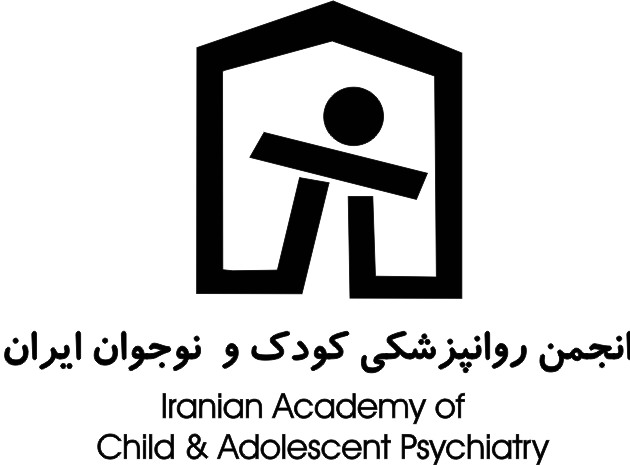 مراحل اصلی مهارت حل مسئله
مرحله اول: مشخص کردن و توصیف مشکل
مرحله دوم: فکر و مطرح کردن راه حل های مختلف
مرحله سوم: مشخص کردن نکته های مثبت و منفی هر راه حل
مرحله چهارم: انتخاب مناسب ترین راه حل و عمل کردن به آن
مرحله پنجم: ارزیابی در مورد راه حل به کار رفته و دادن پاداش به خود
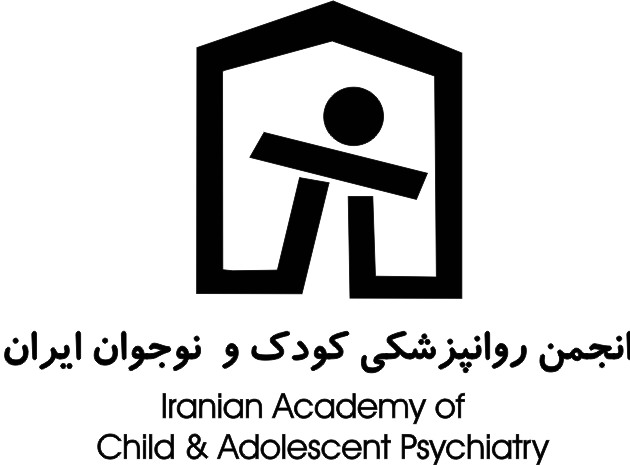 تمرین 1
«صبح است و آرمان دارد برای رفتن به مدرسه حاضر می شود. او دارد وسایل مدرسه را در کیف می گذارد اما نمی تواند  مداد پاک کنش را پیدا کند. او سر زنگ ریاضی به پاک کن احتیاج دارد»
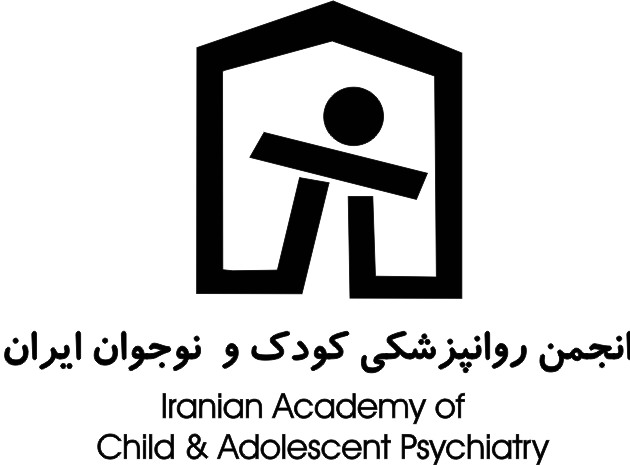 مرحله اول: مشخص کردن و توصیف مشکل
آرمان برای زنگ ریاضی به پاک کن نیاز دارد اما آن را گم کرده است.
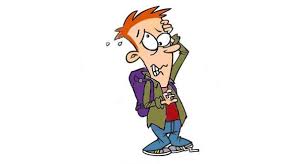 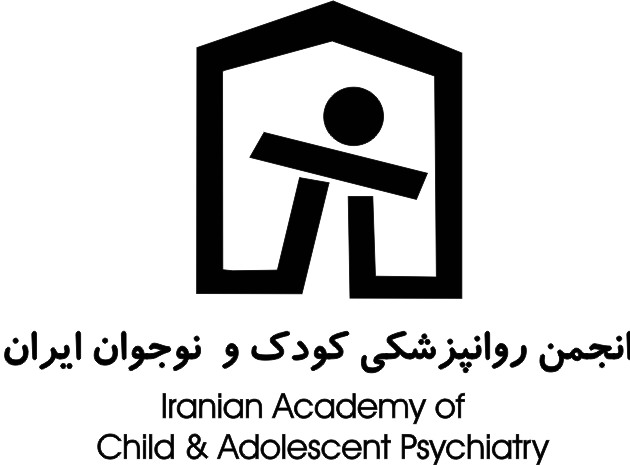 مرحله دوم: فکر و مطرح کردن راه حل های مختلف
راه حل های ممکن:
آرمان می تواند مدت بیشتری در خانه دنبال پاک کنش بگردد.
آرمان می تواند از پدر و مادرش برای پیدا کردن پاک کن کمک بخواهد.
آرمان می تواند سر راه مدرسه یک پاک کن بخرد.
آرمان می تواند در کلاس از دوستش یک مدادپاک کن قرض بگیرد.
آرمان می تواند در خانه بماند و مدرسه نرود.
آرمان می تواند از پاک کن کوچک مداد سیاهش استفاده کند.
...........................................................
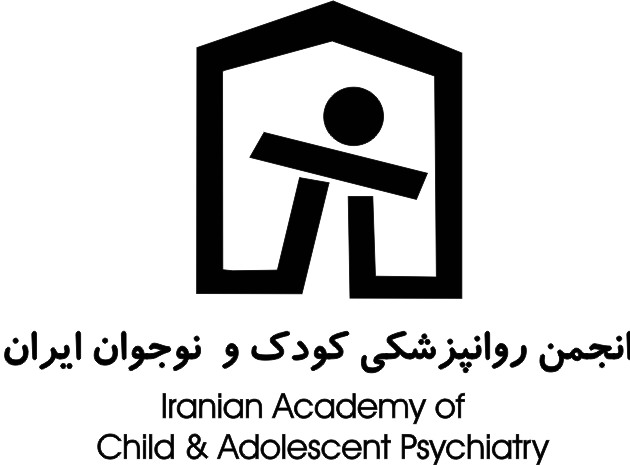 مرحله سوم: مشخص کردن نکته های مثبت و منفی هر راه حل
آرمان می تواند مدت بیشتری در خانه دنبال پاک کنش بگردد.
نتایج مثبت   													نتایج منفی        
      امکان زیادی هست که پاک کن را پیدا کند.   							 ممکن است پاک کن را پیدا نکند.                                                        
														 	ممکن است از سرویس جا بماند. 

 آرمان می تواند از پدر و مادرش برای پیدا کردن پاک کن کمک بخواهد.
نتایج مثبت    												نتایج منفی
 امکان دارد آنها بدانند پاک کن کجاست.  							 ممکن است آنها هم پاک کن را پیدا نکنند.                                                           
	ممکن است از سرویس جا بماند. 								ممکن است آنها سرزنشش کنند که چرا منظم و مرتب نیست.
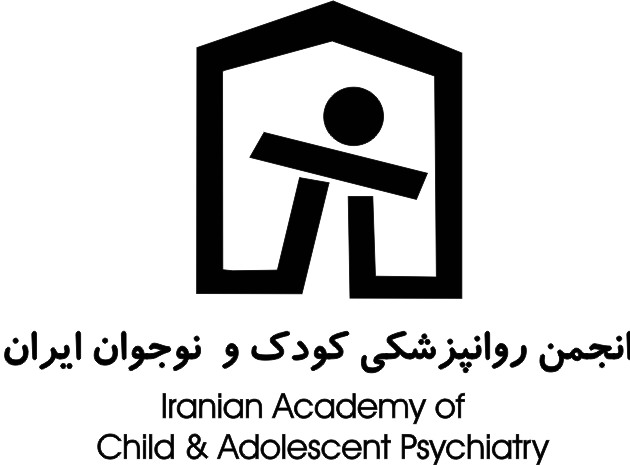 مرحله سوم: مشخص کردن نکته های مثبت و منفی هر راه حل
آرمان می تواند سر راه مدرسه یک پاک کن بخرد.

	نتایج مثبت     													نتایج منفی                                                                
خیالش راحت می شود چون دیگر پاک کن دارد.						 پولش خرج می شود
پاک کنش نو می شود. 										 راننده سرویس برای او توقف نمی کند. 								

آرمان می تواند در کلاس از دوستش یک مدادپاک کن قرض بگیرد.
		نتایج مثبت 												نتایج منفی
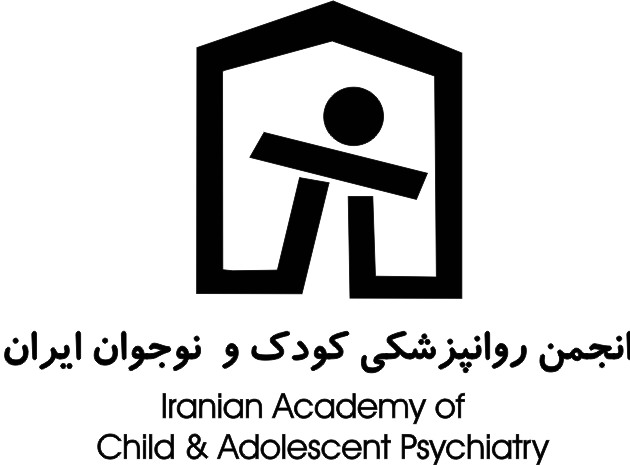 مرحله چهارم: انتخاب مناسب ترین راه حل و عمل کردن به آن
آرمان تصمیم گرفت از پاک کن مداد سیاهش استفاده کند چون به این صورت هم از سرویس جا نمی ماند، هم پولش خرج نمی شد، هم کسی دعوایش نمی کرد، هم بعد که از مدرسه بر می گشت وقت داشت سر فرصت پاک کنش را پیدا کند.
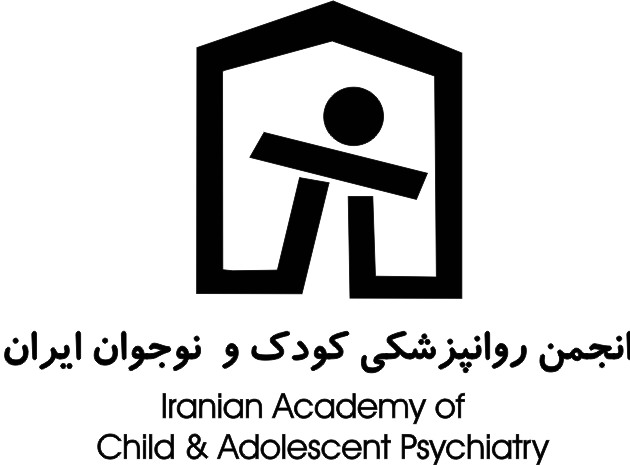 مرحله پنجم: ارزیابی در مورد راه حل به کار رفته و دادن پاداش به خود
آرمان در کلاس ریاضی با مشکلی روبرو نشد و از راه حل انتخابی و تصمیم خودش راضی بود. به همین دلیل به خودش گفت: «آفرین خوب فکری کردم، مشکل حل شد!»
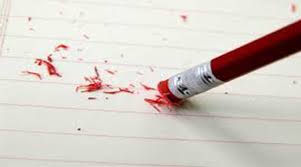 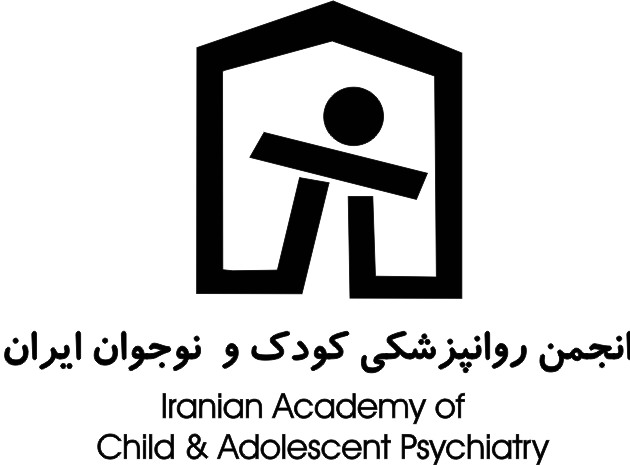 کار گروهی
تمرین مهارت حل مسئله
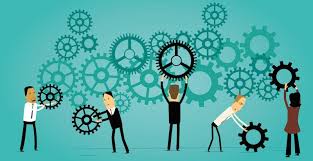 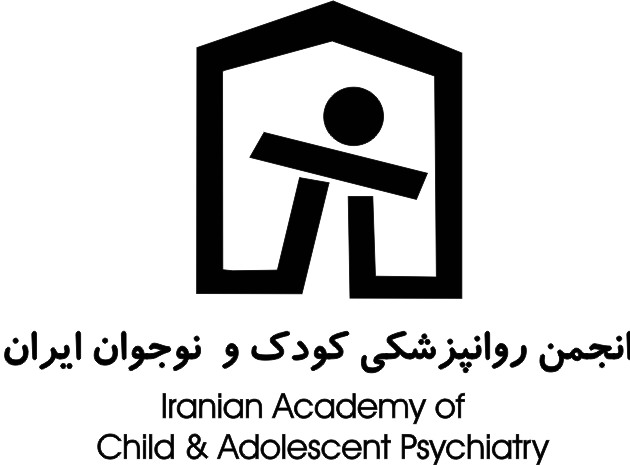